SECULAR HUMANISM
APS DR JOSEPH KOFI BUERTEY

Ministers and Wives Conference, Ashanti RCC
.
KEY SCRIPTURES

 COL 2:6-8

 I TIM 6:20-21
. WHAT IS ROOT OF SECULAR HUMANISM
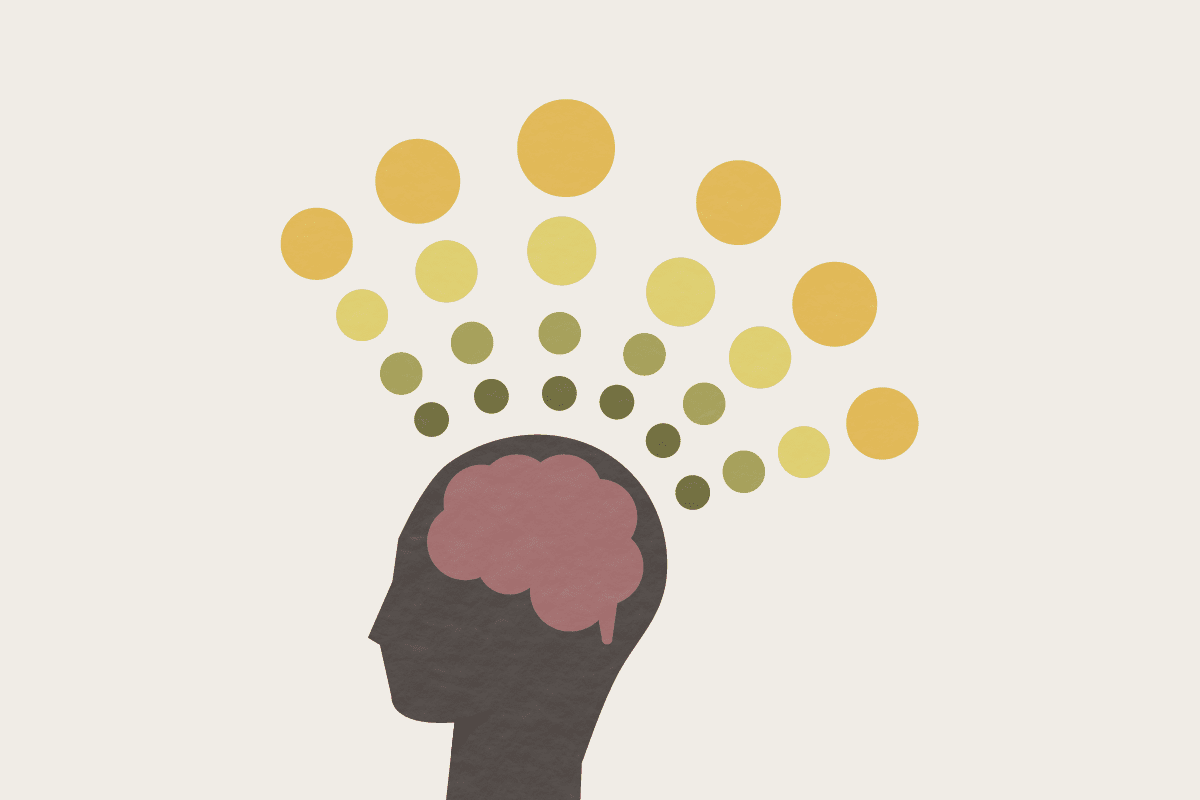 WHAT IS SECULAR HUMANISM
.
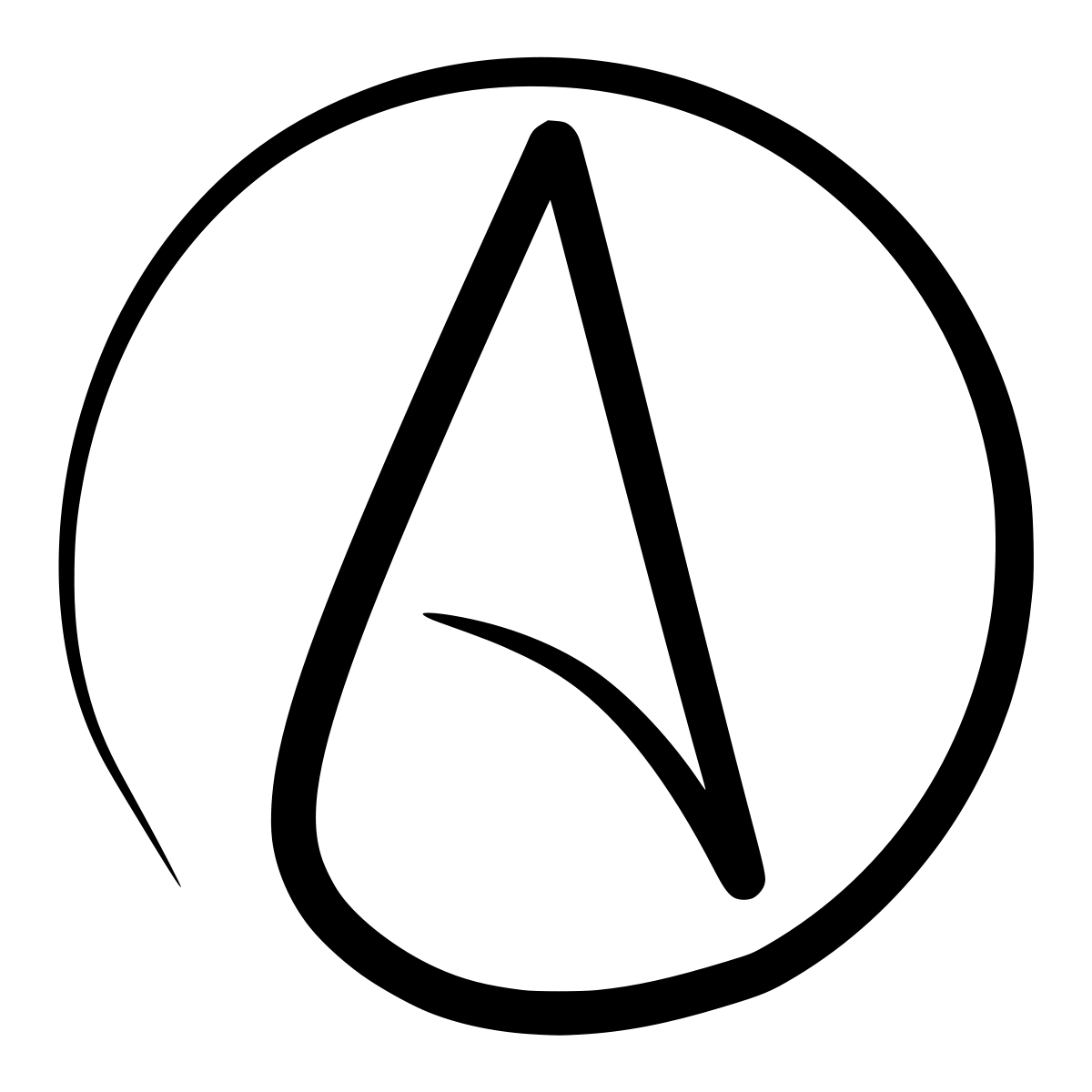 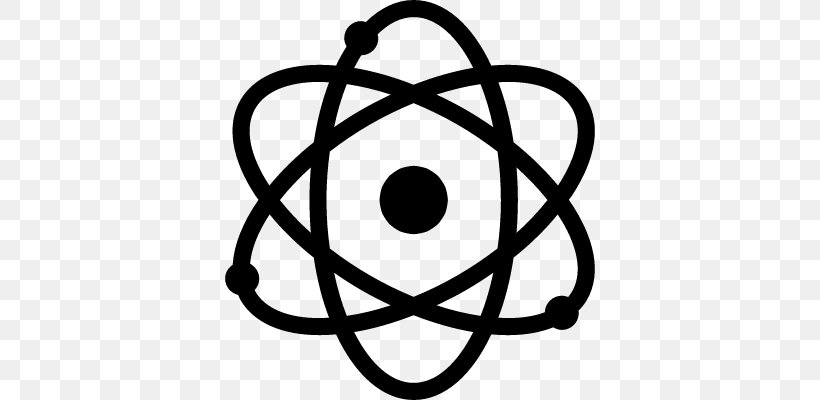 WHAT IS SECULAR HUMANISM
A comprehensive, nonreligious lifestance: Eupraxophy

A naturalistic philosophy:

A cosmic outlook rooted in and based on science

A consequentialist ethical system
.Vehicle For Secular Humanism
A Desire for Supernatural experience 

Ignorance 

Strive for Knowledge and Philosophy 

Hedonism, Nihilism, Post Modernism, Sexual Revolution

New Age Movement
.Goals of Secular Humanism
Synchronic Ecumenical worldview


New Economic System


Disintegrating World Traditions and values
TEACHINGS OF SECULAR HUMANISM
.
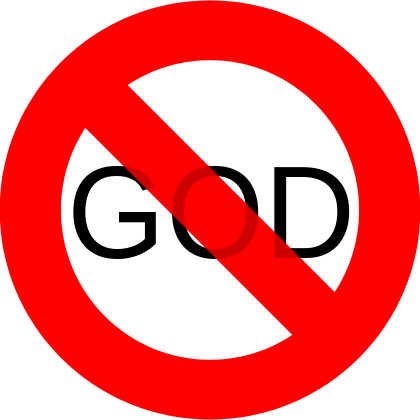 .NO JUDGEMENT, NO HEAVEN, NO HELL SO ENJOY YOURSELF
.
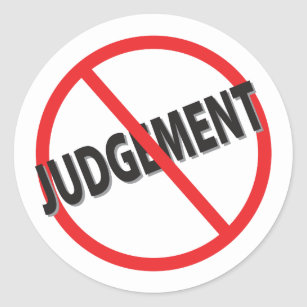 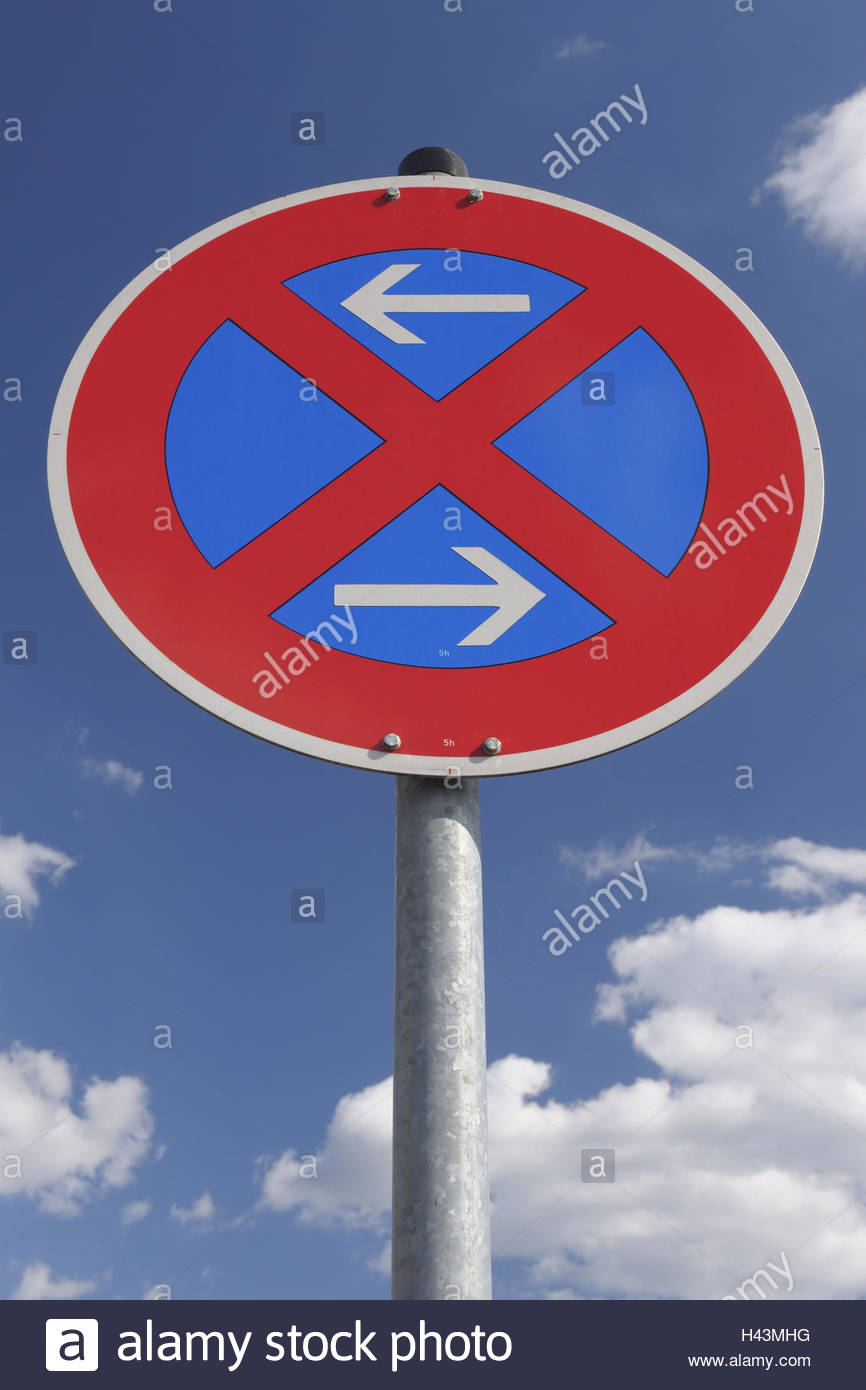 NO BIBLE, NO RELIGION, NO CHRISTIANITY
.
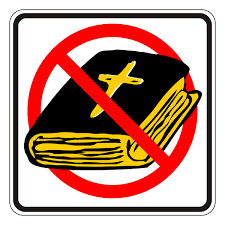 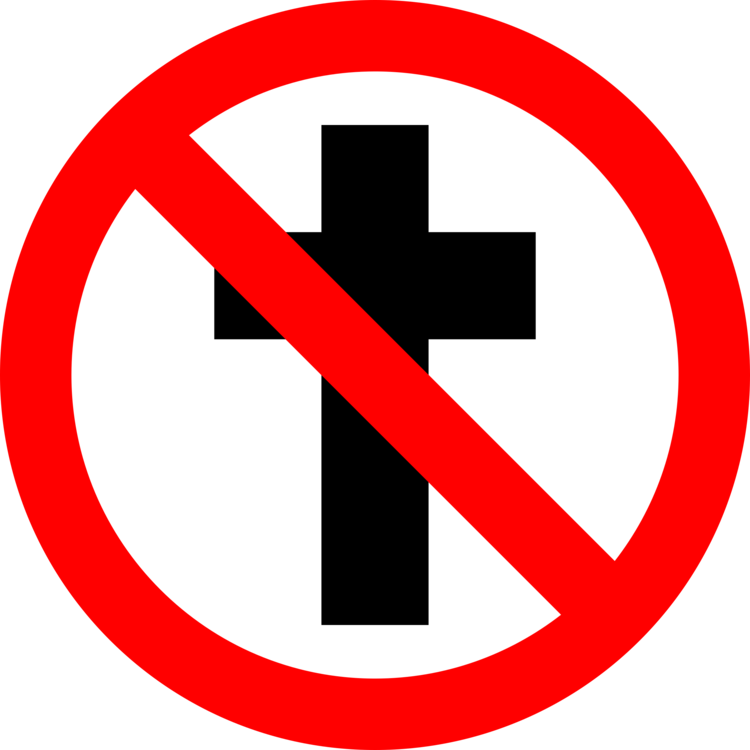 NO MIRACLES,  SCIENCE IS THE SOLUTION TO PROBLEMS OF MAN
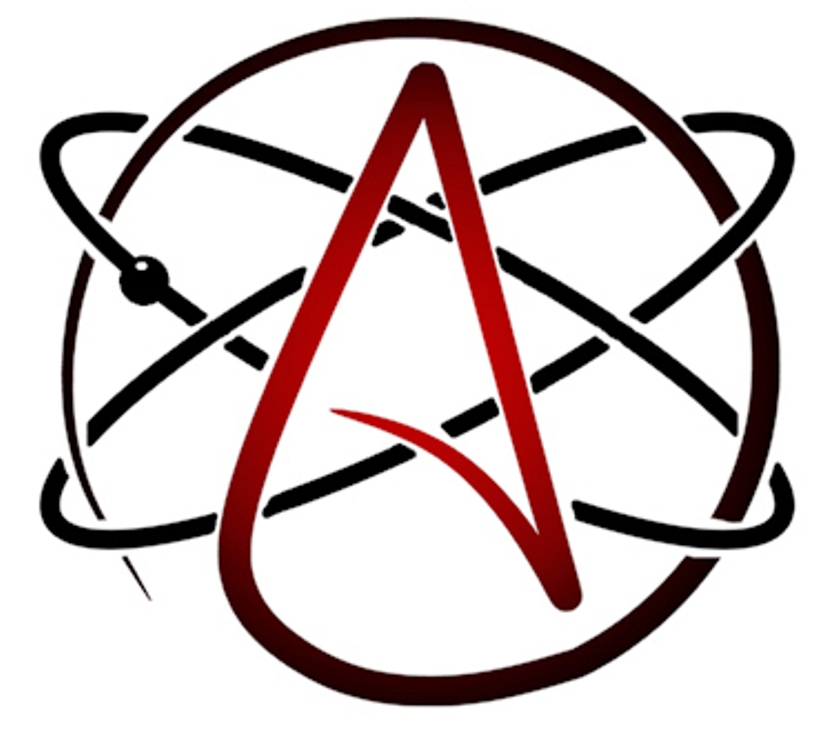 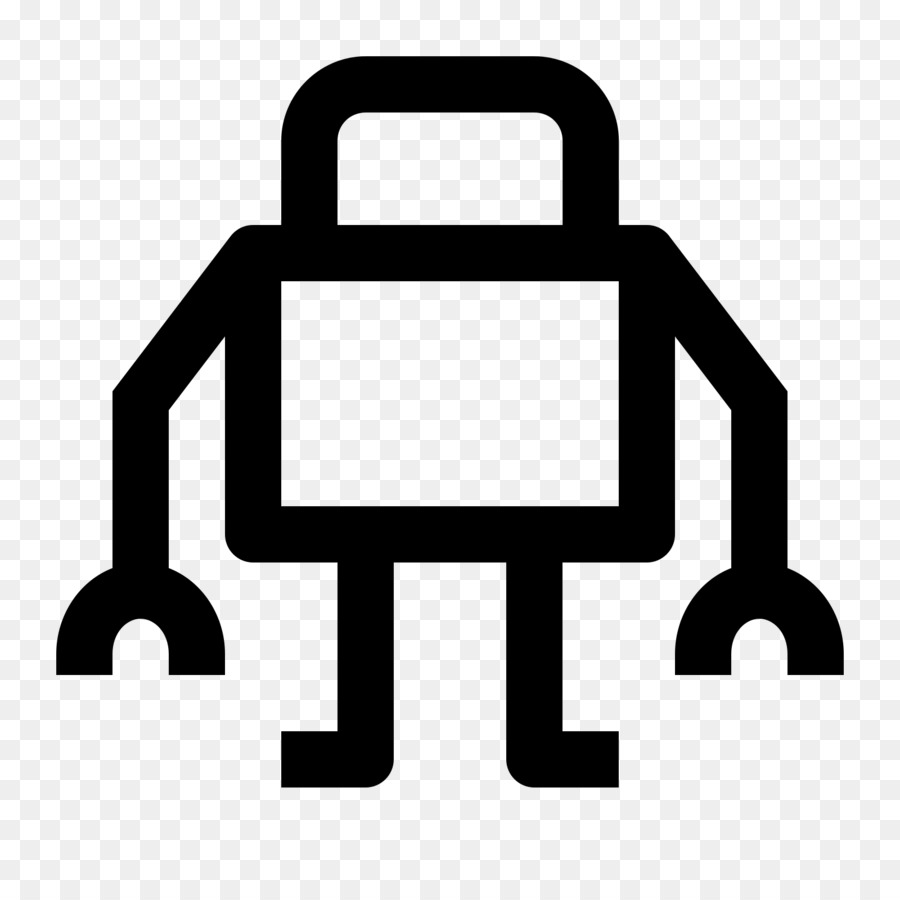 MAN IS THE SOLUTION, TECHNOLOGY IS THE MEANS, GOOD WITHOUT GOD
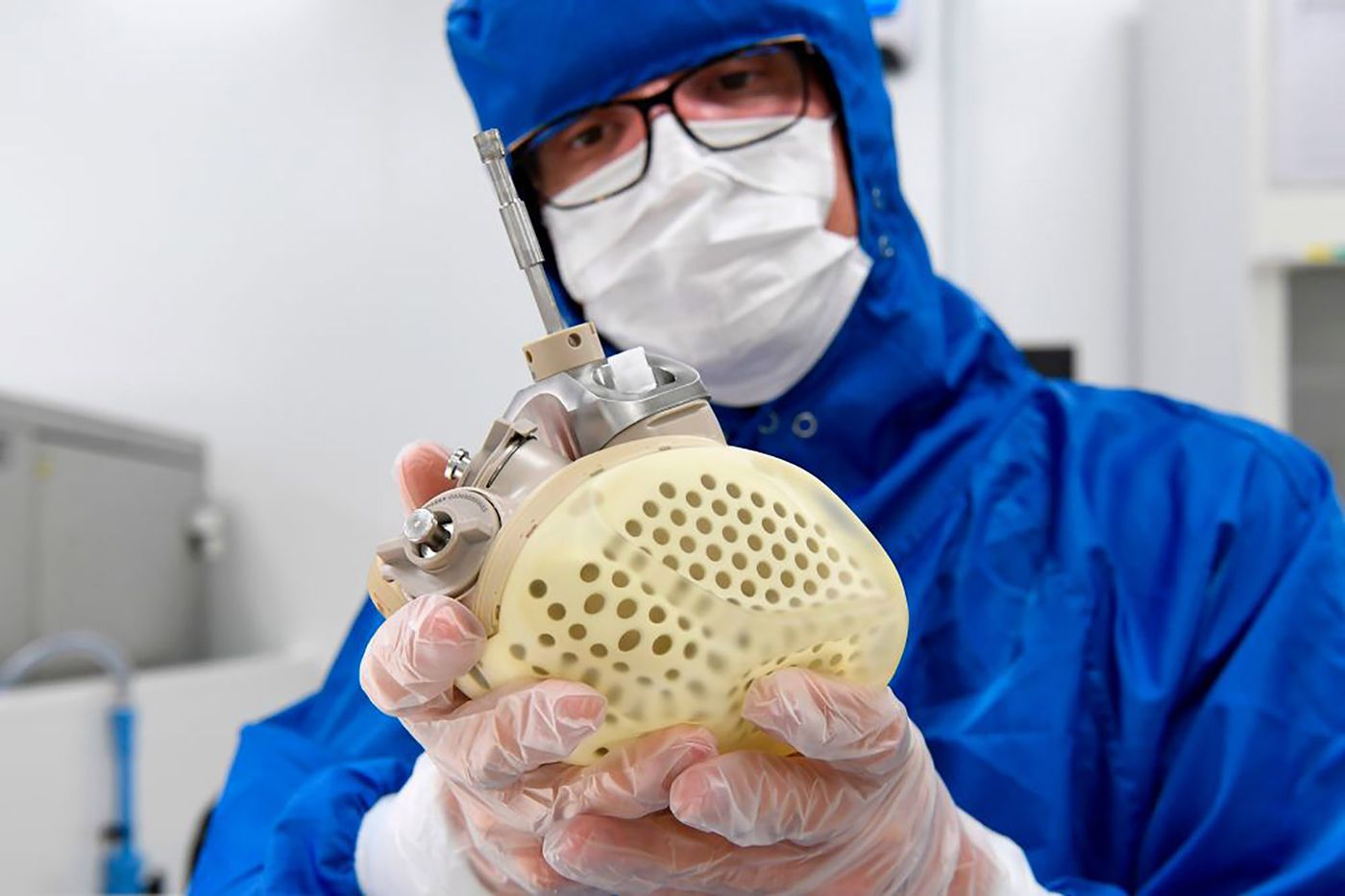 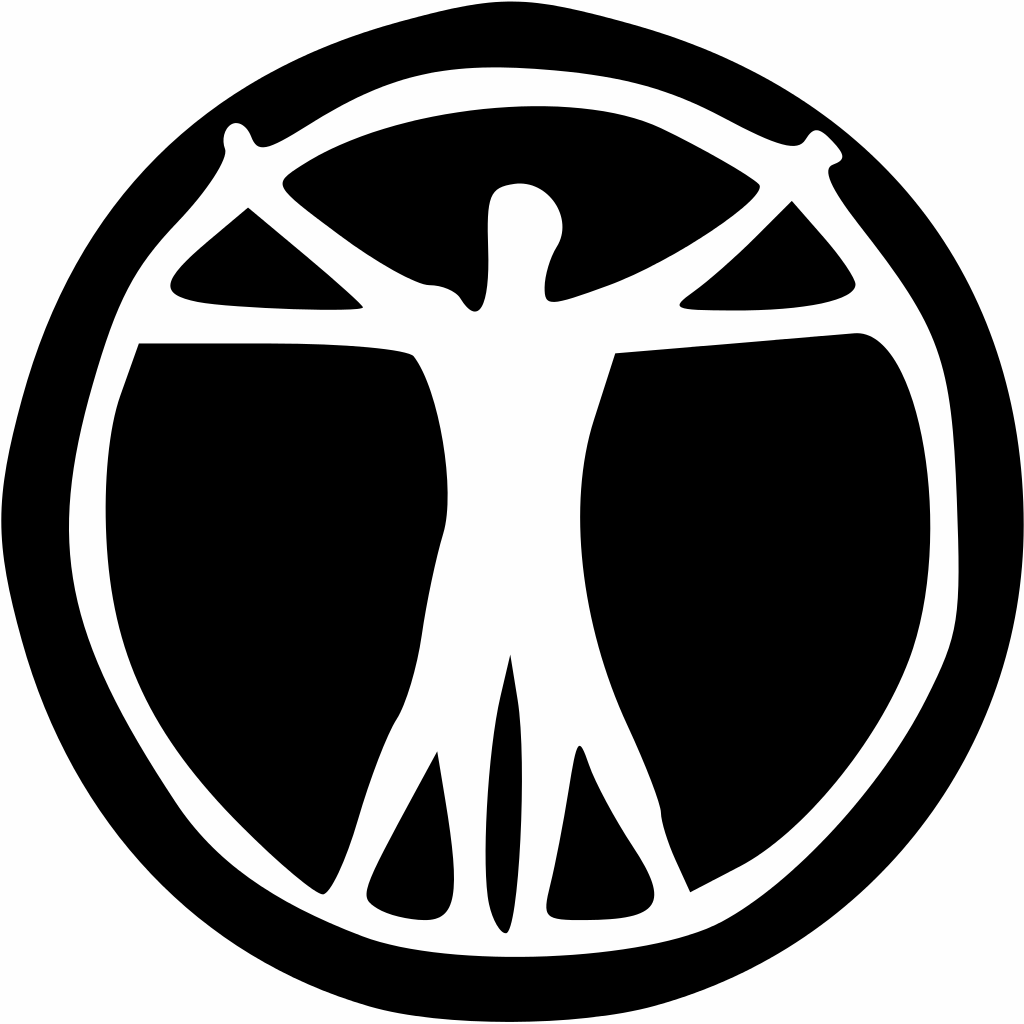 .
HOW IS IT SPREADING?
Education And Books

Organised Groups 

Deconstructing Christianity

Sexual Revolution

Encouraging Self spirituality 

Pluralism and Inclusivism
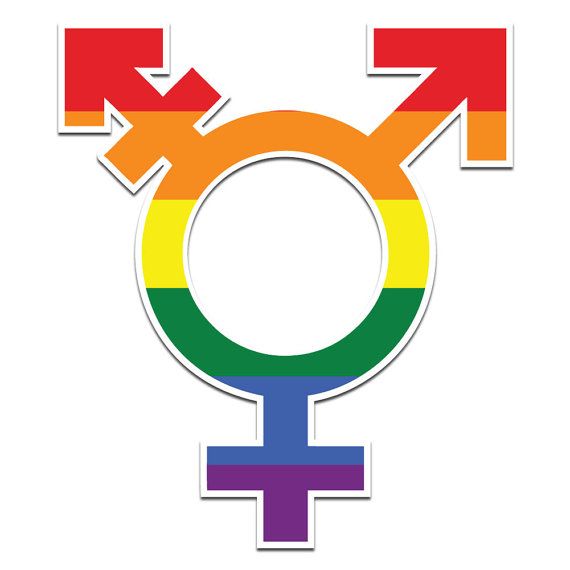 .
.
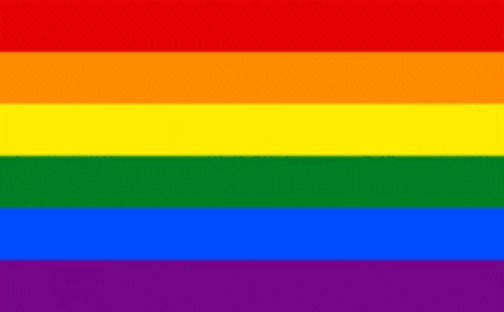 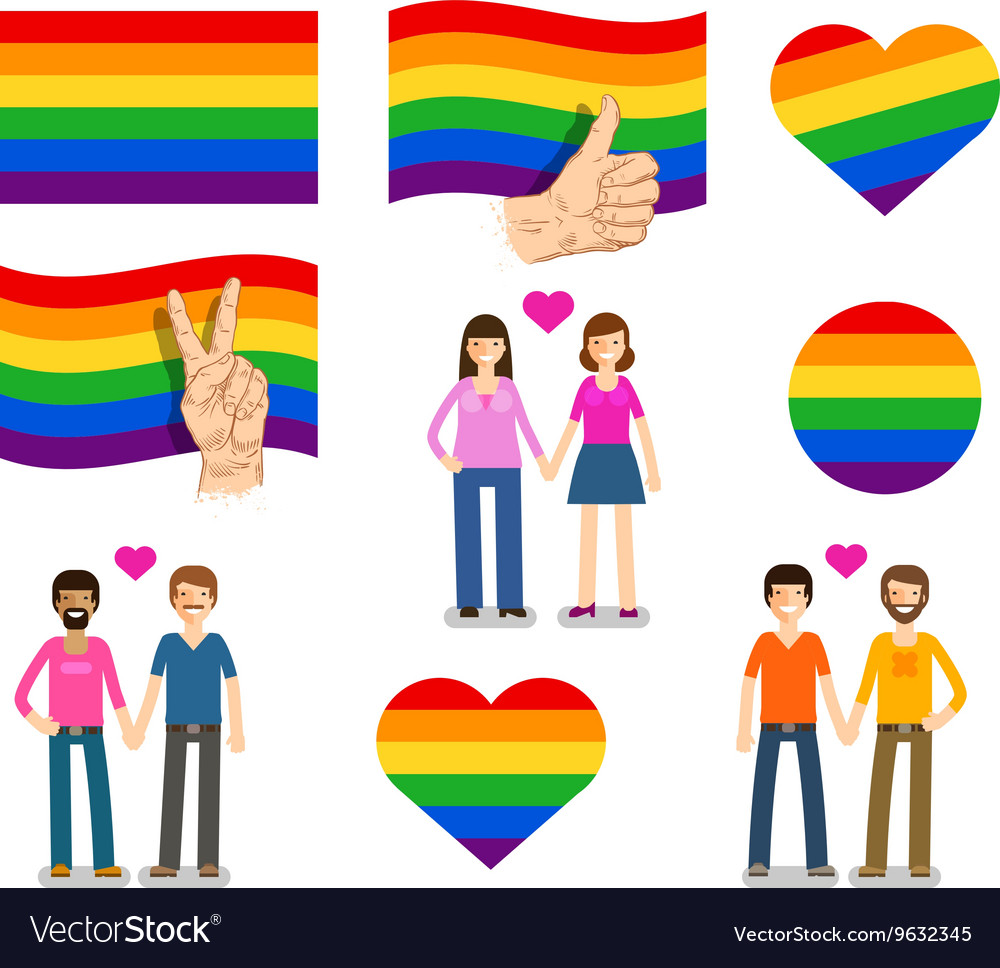 .
HOW DO WE BATTLE SECULAR HUMANISM
Read more, be abreast with trends 

Educate the Youth and Children

Let your church be in fire

Preach the Bible
.
Be aggressive in evangelism 

Build your spirituality. Don’t accept anything you read

Be part of the Christian Fellowship 

Watchout for new doctrines and practices be smart
.
.
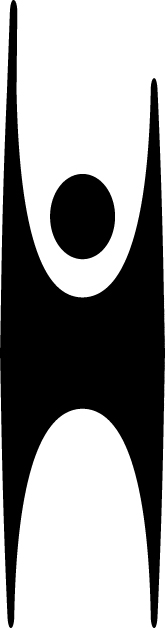 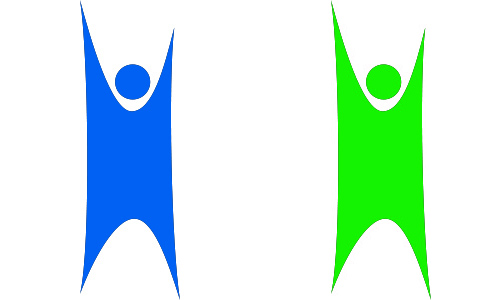 .
The Humanist says say everything is fiction
The humanist says Life can be good without God
Watchout!!

Thank you
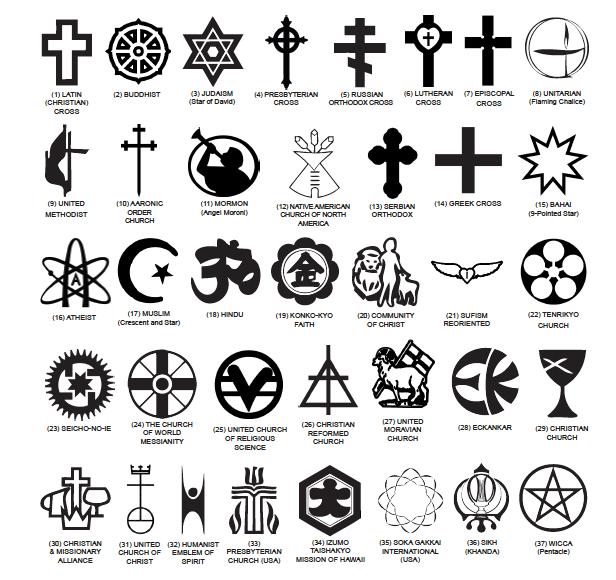